ЦЕНТР КОМПЕТЕНЦИЙ

ИНСТИТУТ ПОСЛЕДИПЛОМНОГО ОБРАЗОВАНИЯ КРАСГМУ
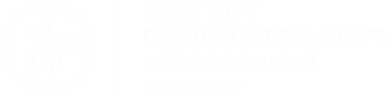 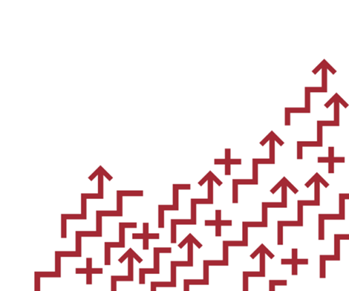 Soft skills качаем - карьерные бонусы получаем!
ЦЕЛИ И ЗАДАЧИ
Реализация непрерывного профессионального совершенствования профессорско-преподавательского состава и обучающихся Университета, включающего педагогические, социально-психологические и иные надпрофессиональные навыки
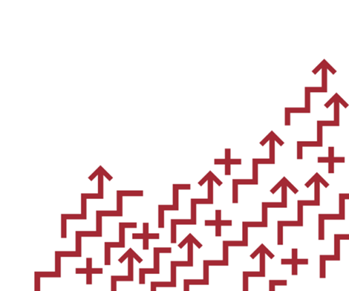 Soft skills качаем - карьерные бонусы получаем!
ФУНКЦИИ
Взаимодействие с работниками и обучающимися Университета в рамках корпоративного обучения по дополнительным профессиональным программам в соответствии с требованиями законодательства в сфере образования:

– разработка и сопровождение корпоративных программ повышения квалификации, направленных на развитие компетенций

– формирование индивидуальных образовательных треков для вновь принятых в КрасГМУ работников

– методическое и организационно-техническое сопровождение обучающихся и работников

– оценка Soft skills (гибких навыков) и мониторинг качества дополнительного образования
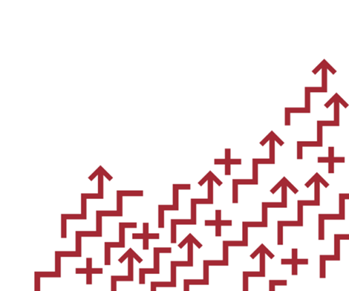 Soft skills качаем - карьерные бонусы получаем!
Soft skills (гибкие навыки) позволяют легко общаться с людьми, работать в команде, управлять своим временем, проектами, адаптироваться к разным условиям, нестандартно мыслить. Определить, какие Soft skills необходимо прокачать и развить, поможет  
Центр компетенций ИПО
социальные
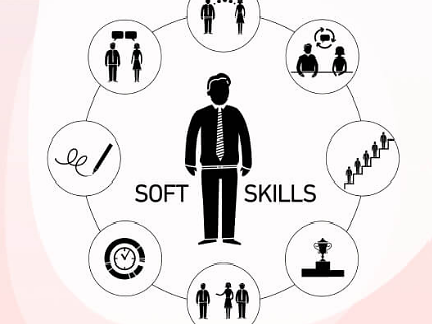 В ЖИЗНИ

В ПОИСКАХ РАБОТЫ

В ТРУДОВОЙ ДЕЯТЕЛЬНОСТИ
интеллектуальные
ВАЖНЫ!
волевые
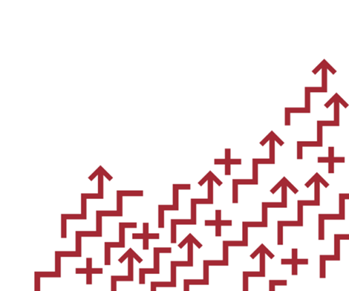 Soft skills качаем - карьерные бонусы получаем!
лидерские
СОЦИАЛЬНЫЕ
принятие критики, гибкость мышления
эмоциональный интеллект
коммуникабельность
Социальный навык ― это способность налаживать или поддерживать отношения с другими людьми и умение работать с ними для достижения поставленных целей
умение чётко формулировать мысли
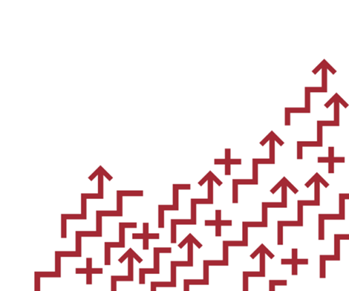 эмпатия, помощь другим людям
Soft skills качаем - карьерные бонусы получаем!
уметь оперировать как фактами, так и закономерностями из них
ИНТЕЛЛЕКТУАЛЬНЫЕ
Интеллектуальные способности — умственные способности человека, которые проявляются в его умении решать различного рода задачи и построении стратегии достижения цели
уметь доходчиво излагать свои мысли устно и письменно
сравнивать различные
варианты решения и выбирать оптимальный
логическое мышление
обучаемость, хорошая память
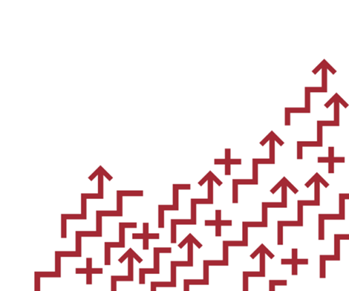 Soft skills качаем - карьерные бонусы получаем!
критическое мышление
ВОЛЕВЫЕ
тайм менеджмент
правильная расстановка приоритетов
способность справляться с неожиданными трудностями
ориентация на успех
Волевые  компетенции - качества, благодаря которым человек достигает целей и доводит дела до конца
организованность
упорство, мотивация
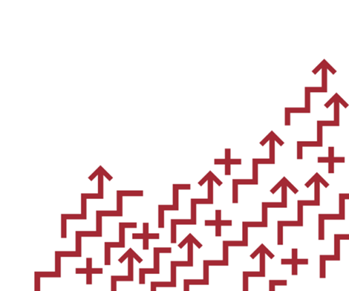 способность выполнять рутинную работу
Soft skills качаем - карьерные бонусы получаем!
способность принимать управленческие решения
ЛИДЕРСКИЕ
стратегическое мышление
умение разрешать конфликты
Лидерские качества — совокупность навыков, знаний, умений, позволяющая управлять другими людьми
настойчивость, принципиальность
умение формировать, вдохновлять и мотивировать команду
решительность, ответственность за результат
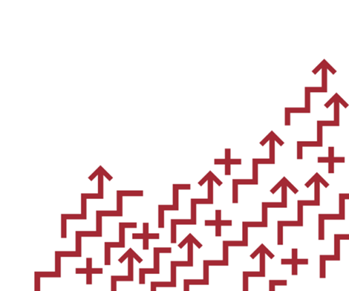 гибкость и адаптивность
Soft skills качаем - карьерные бонусы получаем!
КАЛЕНДАРЬ
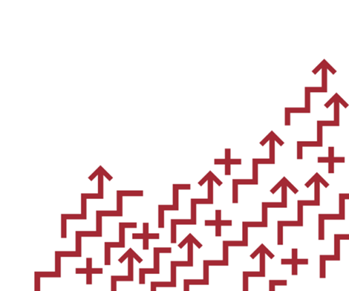 Soft skills качаем - карьерные бонусы получаем!
КТО ТЫ – ГРЕГОРИ ХАУС ИЛИ ДОКТОР АЙБОЛИТ
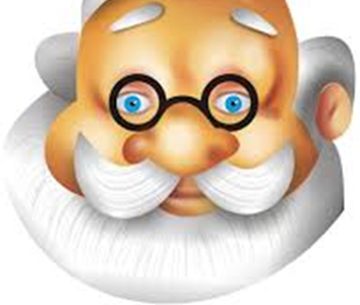 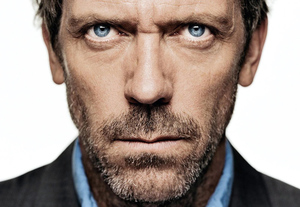 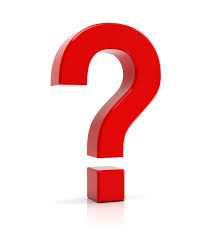 УЗНАЙ В ЦЕНТРЕ КОМПЕТЕНЦИЙ
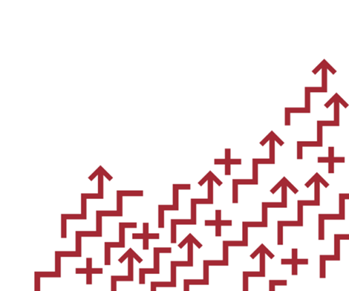 Начальник ЦЕНТРА КОМПЕТЕНЦИЙ
Кишенко Марина Петровна
+7(391)220-98-32
edu@krasgmu.ru